Was können wir
Am Samstag machen?
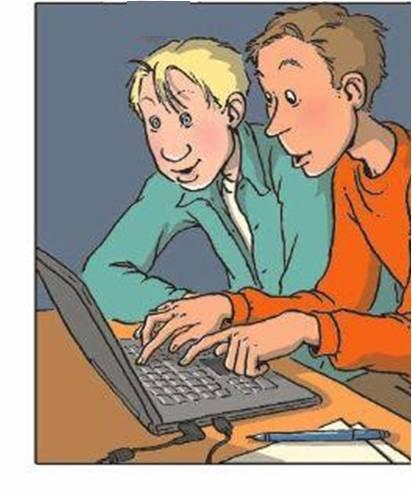 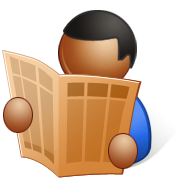 Lars und Tobias suchen im Internet Ideen für Samstagabend.
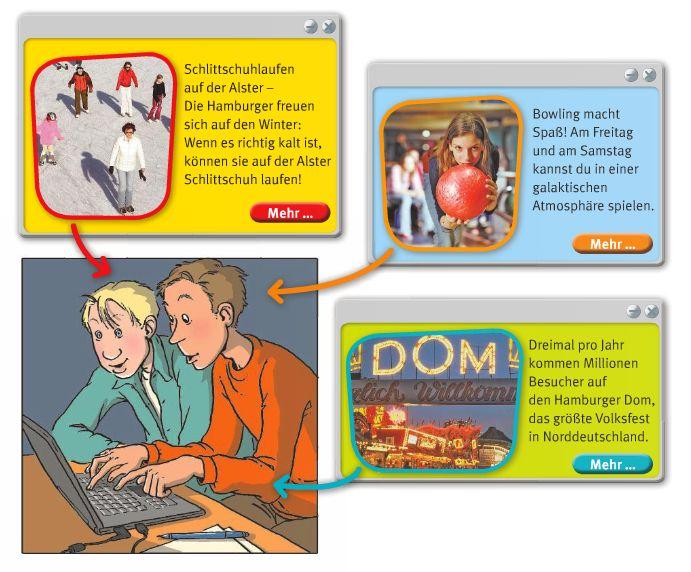 Sie können …
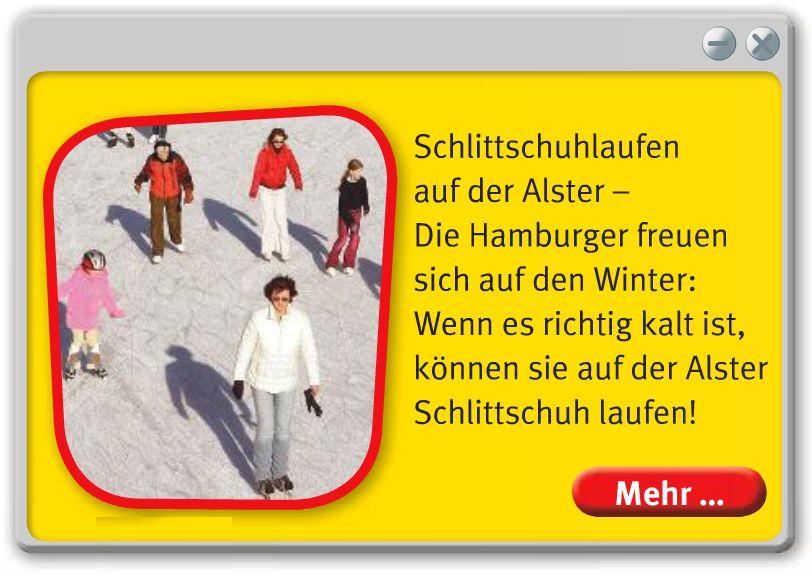  Name der Aktivität?
 Finde eine Jahreszeit (denke an das Wort auf Englisch!)
 Im Winter ist es … (denke an das Adjektiv auf Englisch!)
 Finde eine Stadt.
 Wo können die Hamburger Schlittschuh laufen?
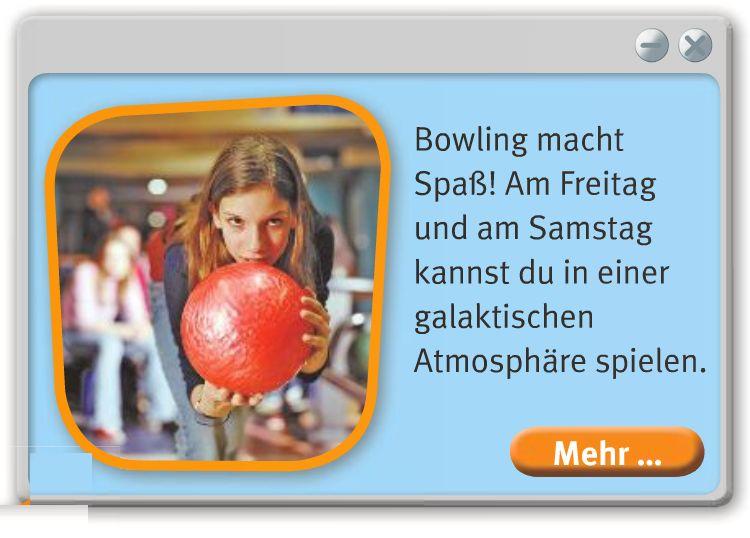  Name der Aktivität?
 Wann kannst du Bowling spielen? (finde zwei Tage)
 Wie ist die Atmosphäre?
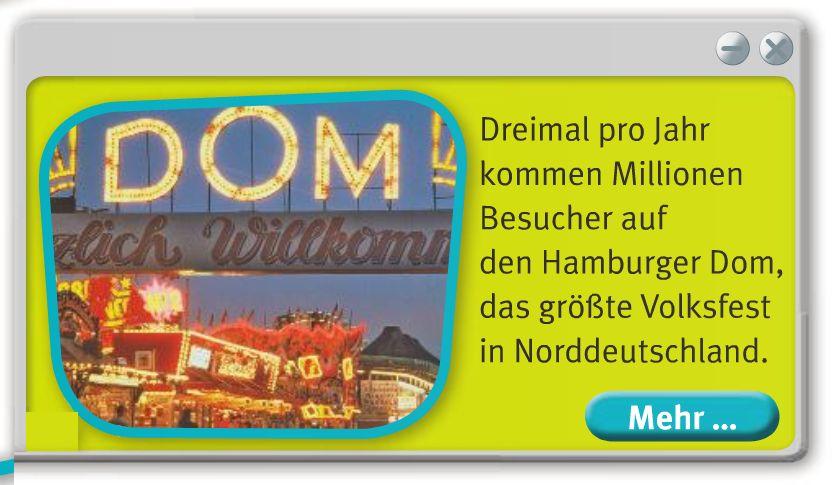  Namen dieses Volksfestes.
 Finde eine Stadt.
 Liegt Hamburg in Süddeutschland?
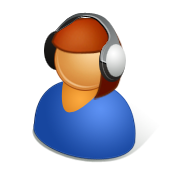 Hör gut zu!
 Welche Aktivitäten hörst du?
 Was sagen Lars und Tobias über die Aktivitäten?
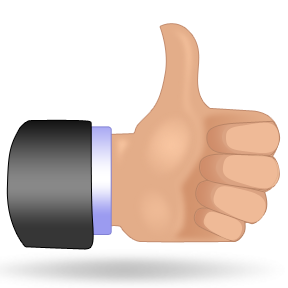 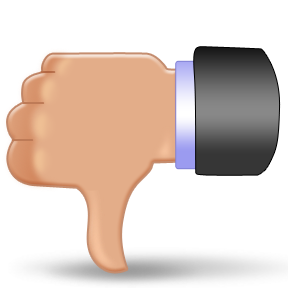 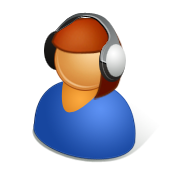 (Übungsheft Seite 40)
Welche Aktivitäten hörst du? Kreuze an!
X



X
X

X
X

Fülle die Tabelle aus!
Ins Kino gehen
Auf den Dom gehen
Bowling spielen
Schlittschuh laufen gehen
In die Disco gehen
Was ist ihr Programm für Samstagabend?
Am Samstagabend
gehen sie in die Disco.
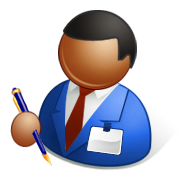 Was können Lars und Tobias am Samstag machen?
Bei schönem Wetter können sie…
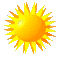 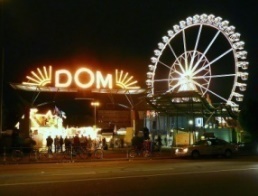 … auf den Dom gehen.
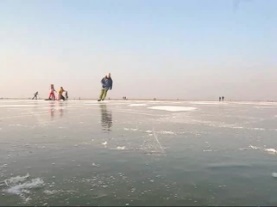 … Schlittschuh laufen gehen.
Bei schlechtem Wetter können sie...
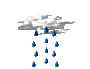 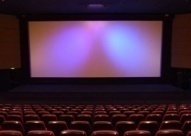 … ins Kino gehen.
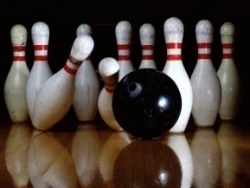 … Bowling spielen.
… in die Disco gehen.
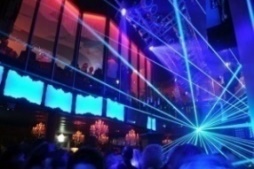 Bilan grammatical :
Comment exprimer une possibilité : (Rappel du verbe können)
Ø
ich        	kann
st
du         	kann
er / sie  	kann
Ø
wir        	könn
en
t
ihr         	könn
sie         	könn
en
Le verbe können peut exprimer un savoir-faire (capacité).
 Ich kann schwimmen.
Le verbe können peut aussi exprimer une possibilité.
 Wir können in die Disco gehen.